招募
Supervising Coordinator : Stephanie Ng
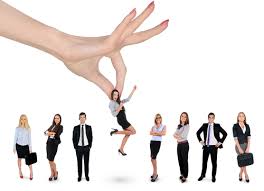 什么是招募？
物色人选、招募人才并提供给合格人选美安事业。
杠杆概念
“我宁愿有100个人1%的努力，而不是我自己 
  100%的努力。
                                                                 - J 保罗· 盖蒂
招慕的目的
扩展通路
增加领导者来管理团队
延续业务的流程，并将其复制。
提高杠杆率
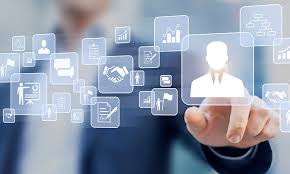 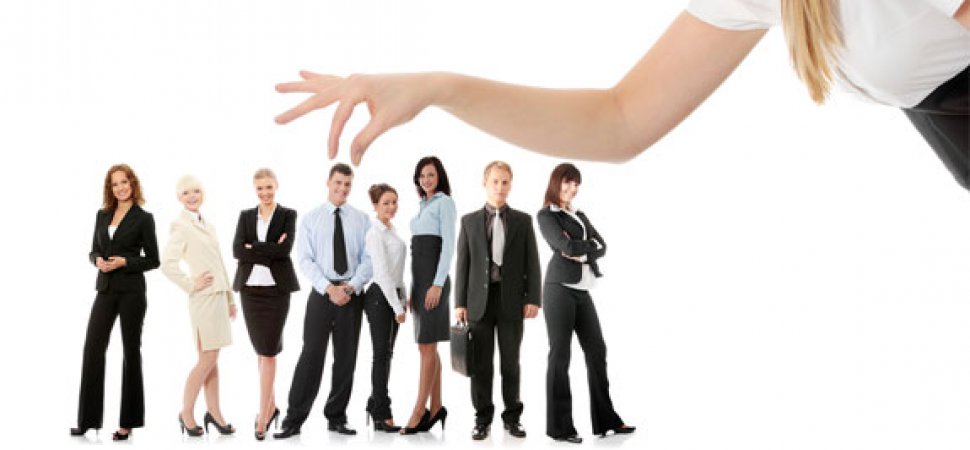 成为招慕高手
心态
潜在客户名单
电话工作坊
工具
全球会议联盟系统时间表 和门票
克服异议
了解被动收入模式
买票卖票
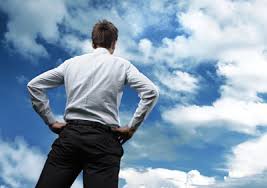 招慕心态
这是一个过程而不是一个事件
这是一个数字游戏
持续不断是关键
多做多学
从许多失败中学习
失败得更快
杠杆和学习
你如何接近你的名单
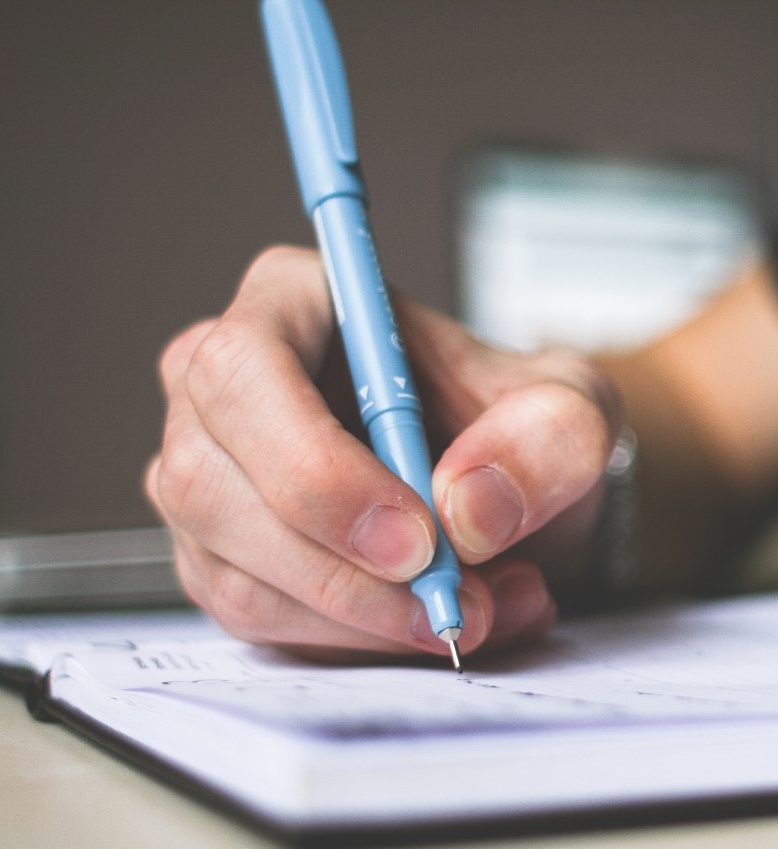 熟人名单
熟人名单
亲朋好友、邻居、队友
高中/大学同学
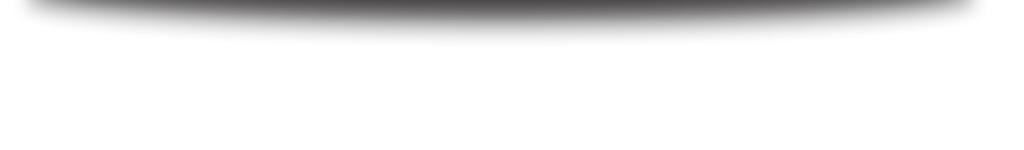 您所属的或以往所属的机构、协会或小组
同事（现在或以前的工作同事）
拟定一份名单
社群媒体
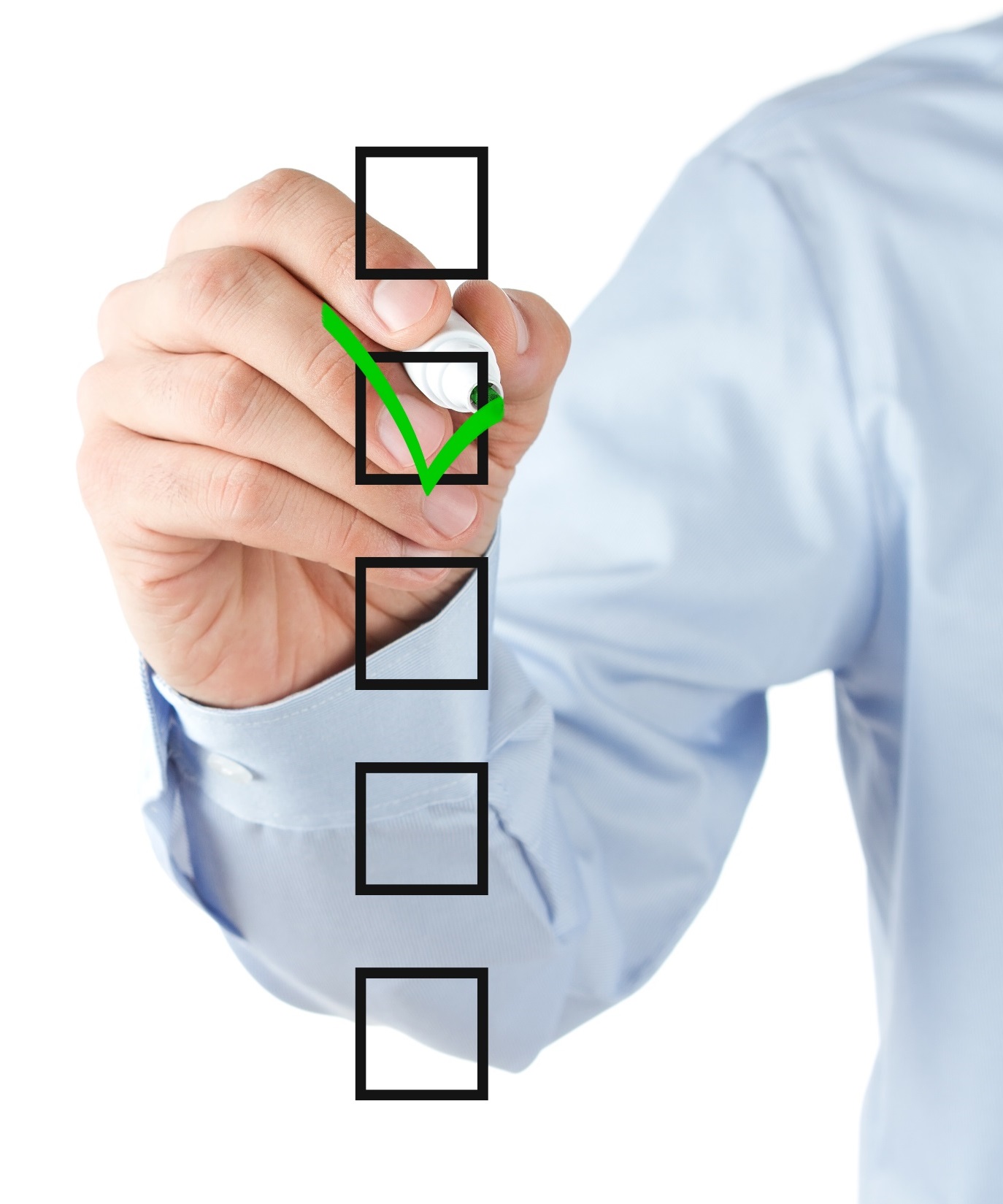 列出合格名单
有销售或服务经验的
指导教师或辅导员
创业家或有事业经验的
态度积极并具个人魅力的
个人目前及以前的财务状况，以及希望达到的收入目标
以前做过网路销售或直销的
人脉很广的人士
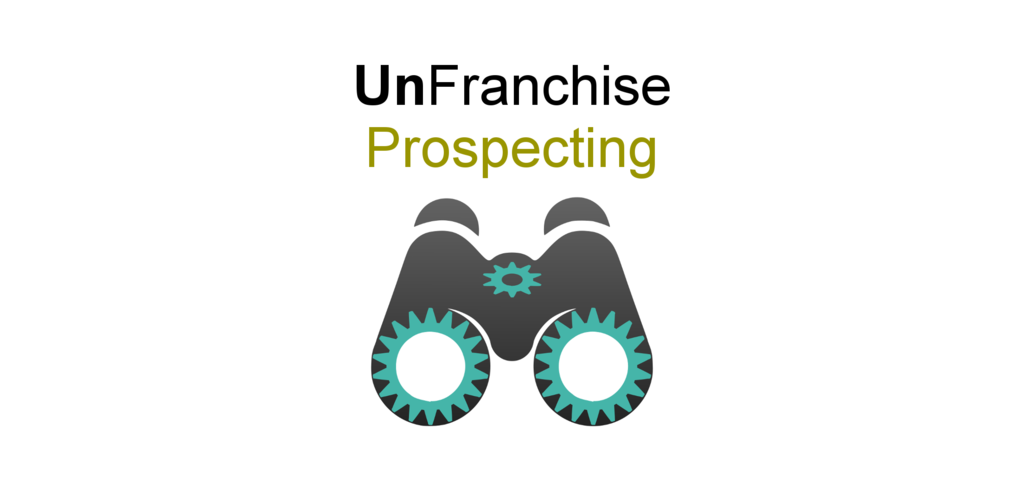 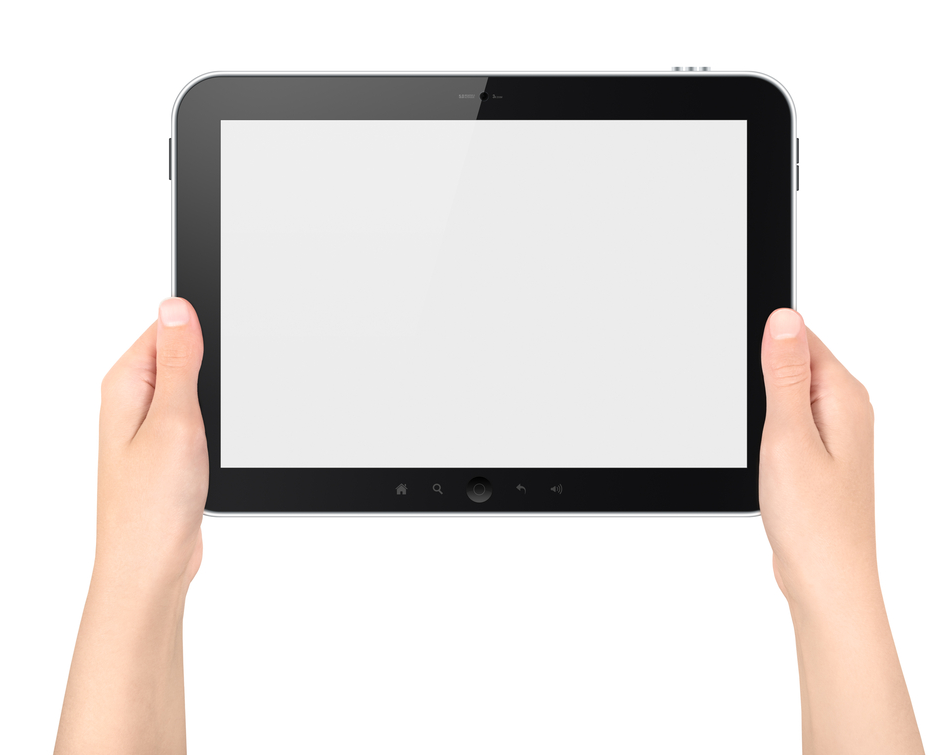 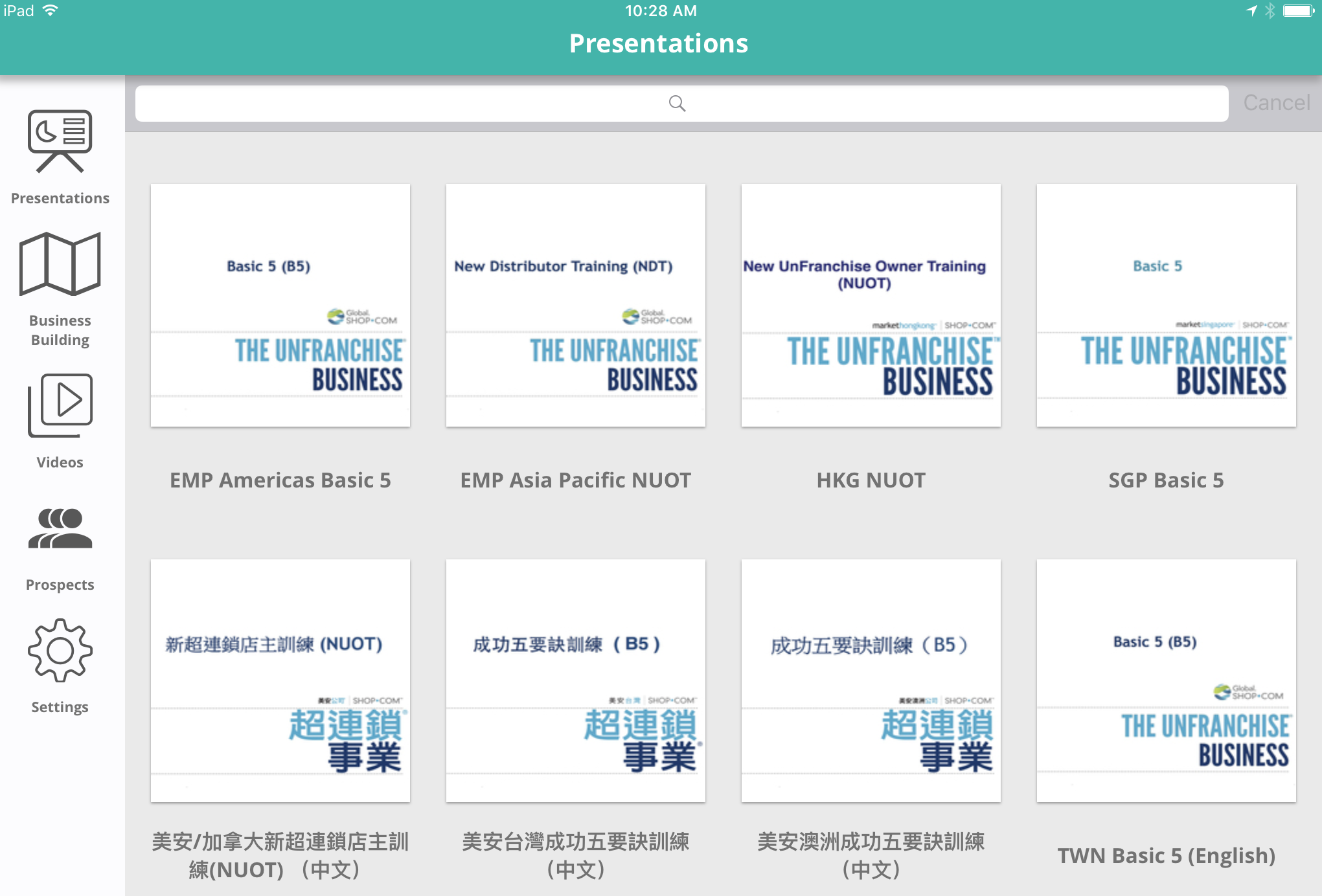 Mobile App
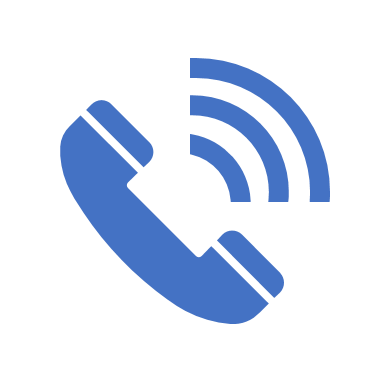 电话工作坊
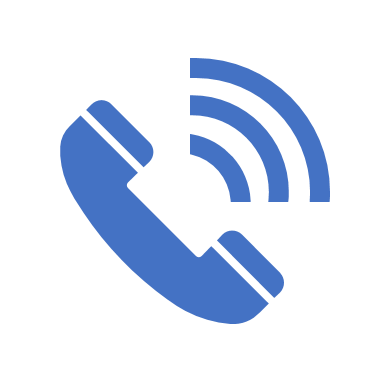 为什么电话工作坊可行？
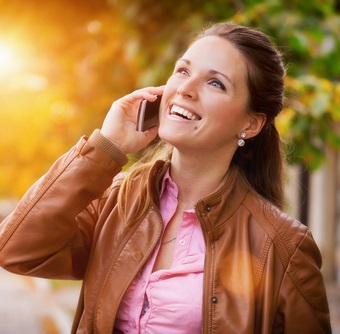 约定时间
予以指导
提高工作
效率
承担责任
延续事业
动能
两个或更多人的强大正面能量
准备工作
预约选择，您可以约定二对一面谈、家庭事业展示会、超连锁™事业说明会及
在线研讨会
20个人名及
电话号码
家里、咖啡店或任何地方
手机要充足电
（带着充电器）
电话联络
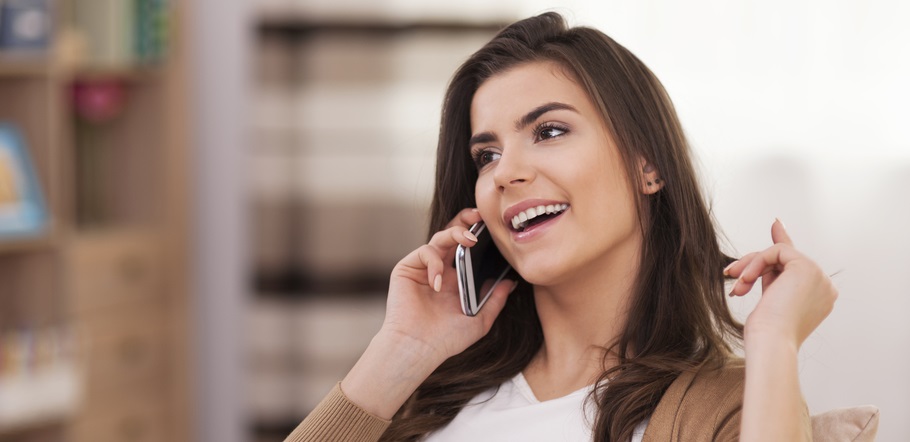 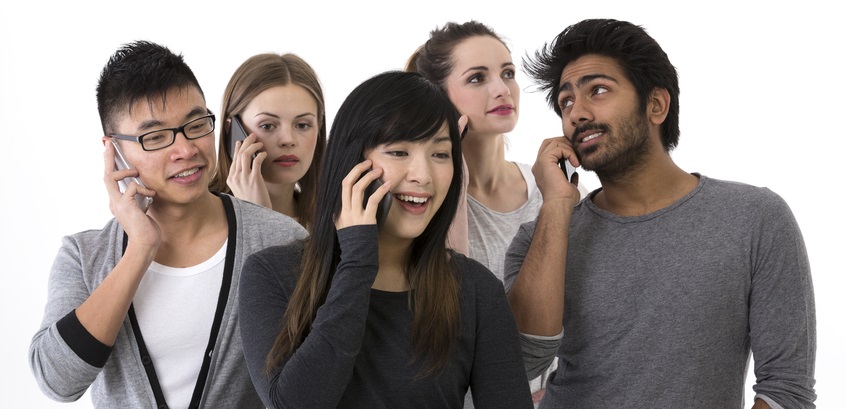 由最资深的伙伴开始用电话联络
每个伙伴必须用电话联络
电话工作坊是预约的好方法 切中关键点
我想与您聚一聚（告诉对方您的事业伙伴是否一起参与）
4
我只有一会儿时间，与您通电话的原因是…
1
啓发对方(你可能认识合适的人)
您可能有兴趣，也可能没兴趣，不过这都不要紧。
5
2
您可以帮我吗？
3
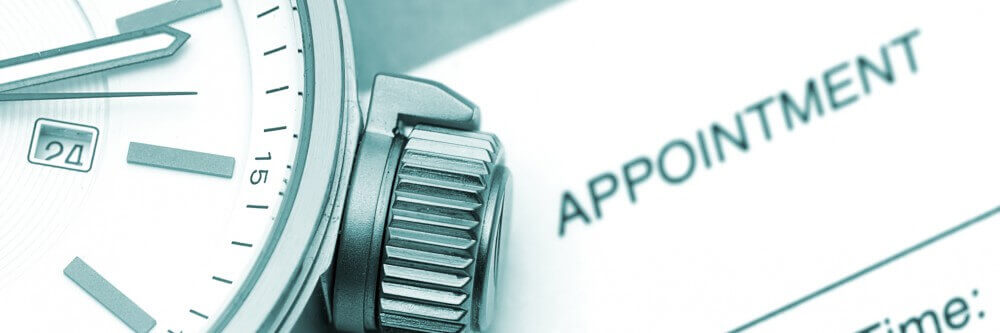 设定预约
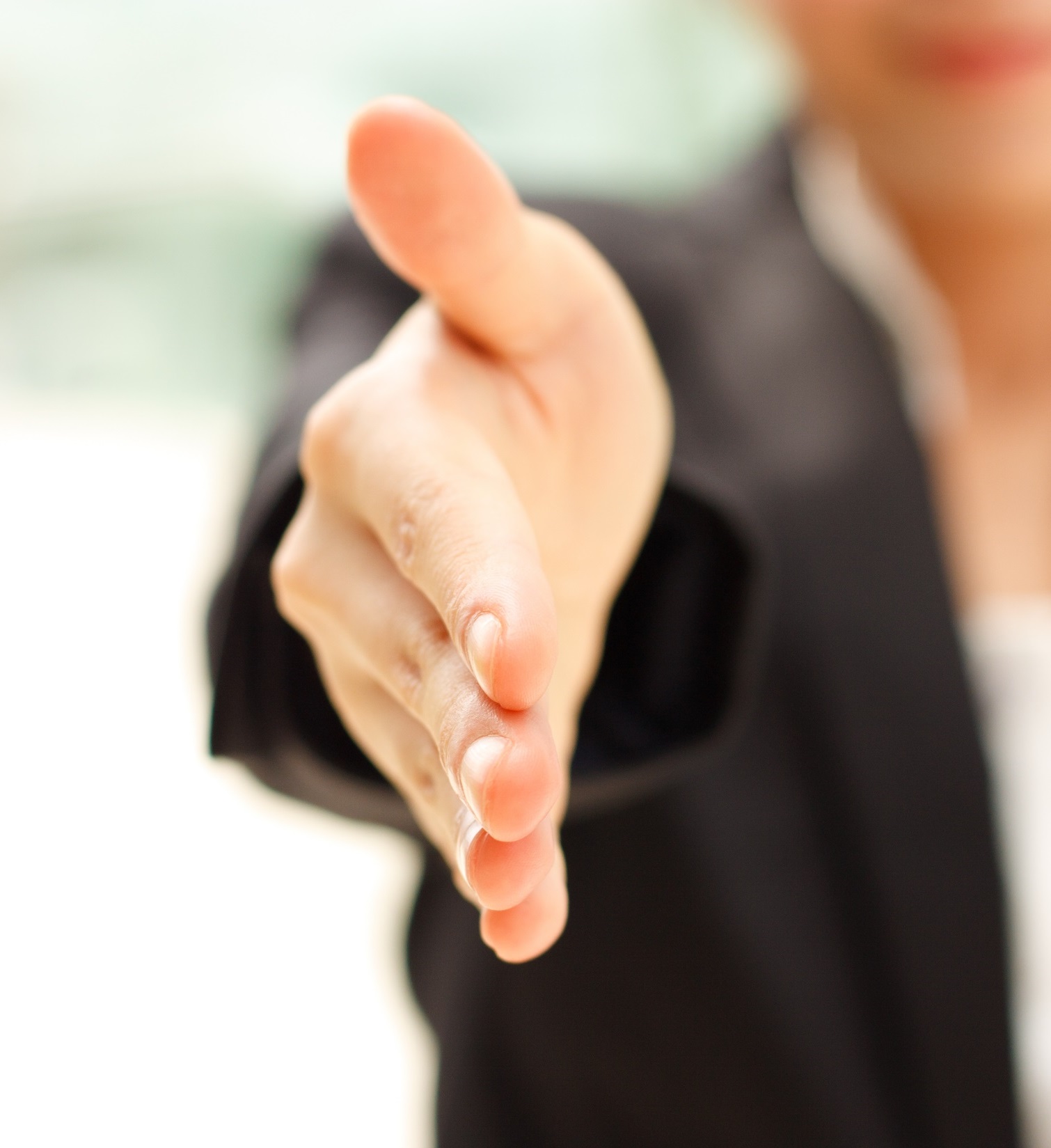 在这段时间内您有什么事情会让您不方便来赴吗？
世界上有2种人，一种是让人尊重的人，一种是让人不尊中的人，你是哪一种？ 
我相信你是一个让人尊重的人。
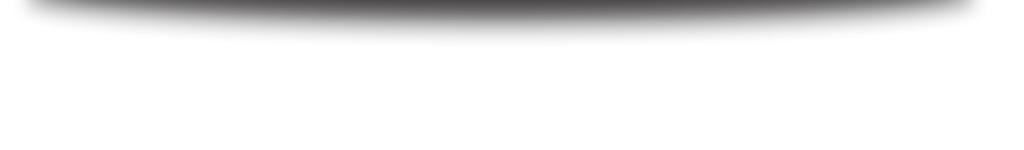 确认下次约定
的时间
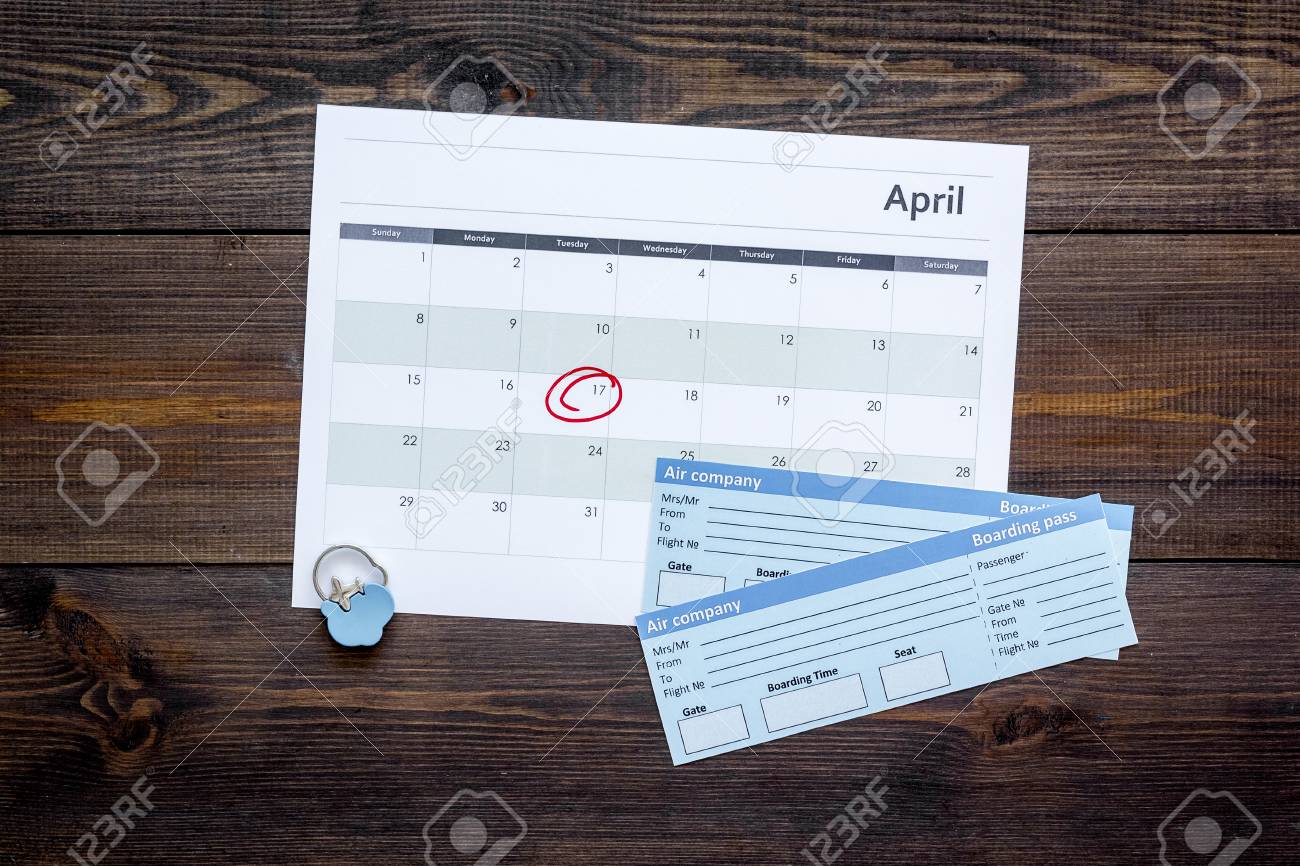 大会门票和
系统时间表
全球会议联盟系统
超连锁™事业说明会
地方研讨会
专业培训
东南亚年会/美国大会
家庭展示会
家庭事业展示会
产品展示会
交流活动
使用专业语言而不是美安语言
不要这样说
而应这样说
我加入美安公司
我开始了我自己的事业
安公司的会员
我拥有自己的事业
我做美安
我是为自己工作
星期二晚有一场UBP会议
星期二晚上会有一场超连锁™事业说明会
不要这样说
而应这样说
我左右各达到1200，得到我的第一张支票
我已赚取我的第一份佣金
我的事业伙伴名字叫Dan
我的推荐人名字叫Dan
我想请您见见我的上线
我想请您见见我的事业伙伴
我已有下线
我的事业正在成长
不要这样说
而应这样说
我合作的伙伴是个总顾问经理级
我合作的伙伴刚在一个月之内赚取佣金超过一万块
什么时间您想登记/加入？
什么时间您会愿意开始/登记您的事业？
请造访我的SG.SHOP.COM入门网站
请造访我的SG.SHOP.COM网站
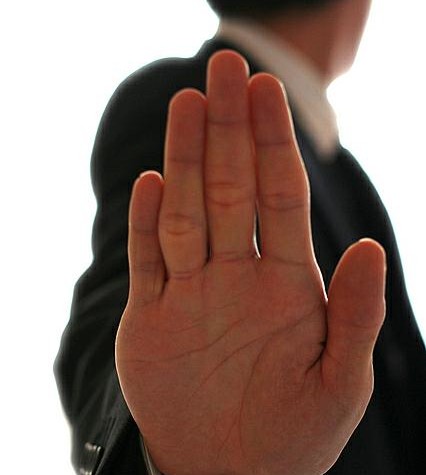 克服异议
处理异议的提示
无需抗拒或不悦
无需冒犯
当你不明白的时候发问问题
允许潜在顾客自行发现
把 "洋葱 "剥得更深一些。
有时候，你可能不得不走开，甚至站稳自己的位置。
练习如何展示计划
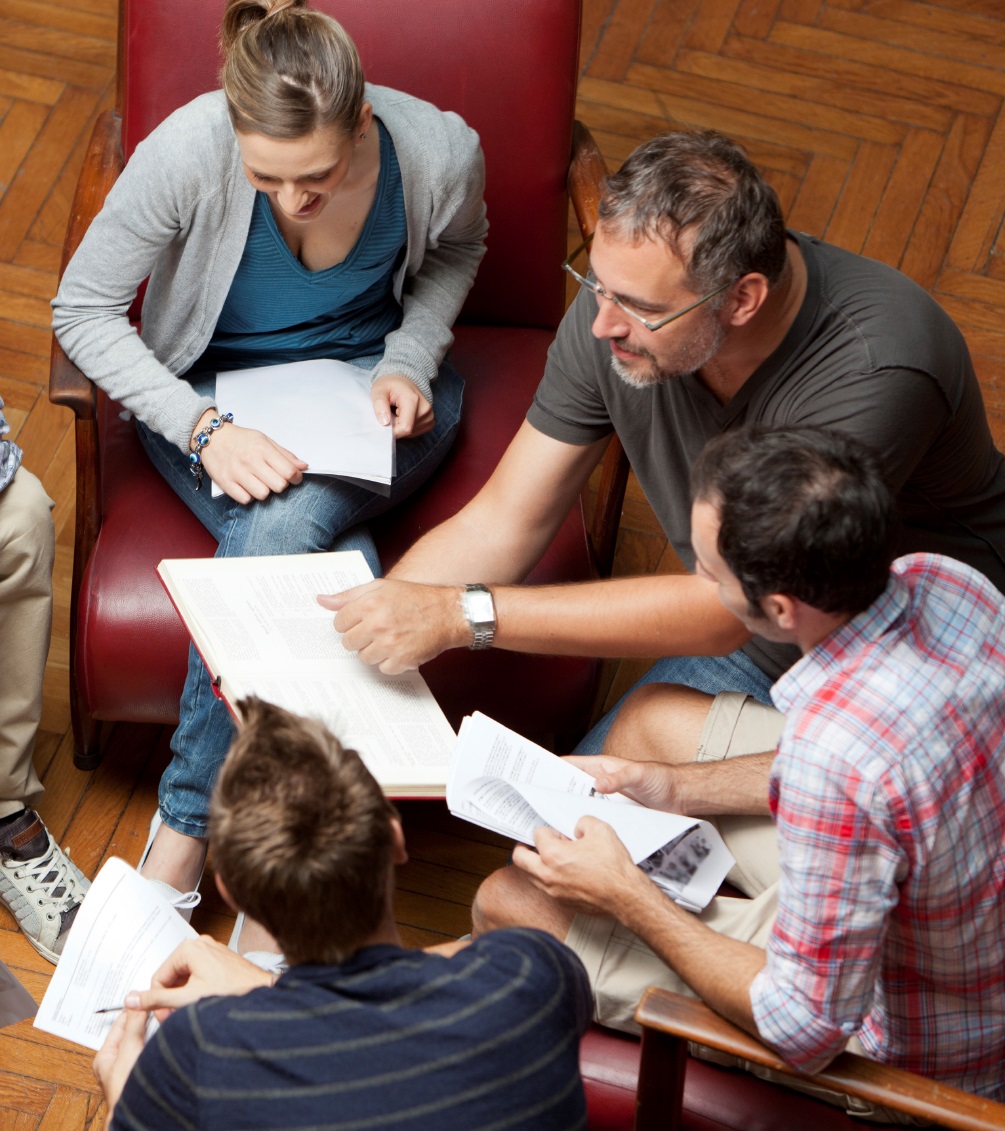 分享超连锁事业的方法
超连锁™事业说明会投影片（UBP PPT）
23 分钟事业计划相关影片 (YouTube)
美安事业说明图册(code 700)

事业工具
成功名人录
超连锁事业杂志
全球年度报告
关于美安（下载）
美安的网站 (SHOP.COM, MotivesCosmetics.com, MarketAmerica.com, etc.)
产品目录
居家购物清单/ 购物年金评量
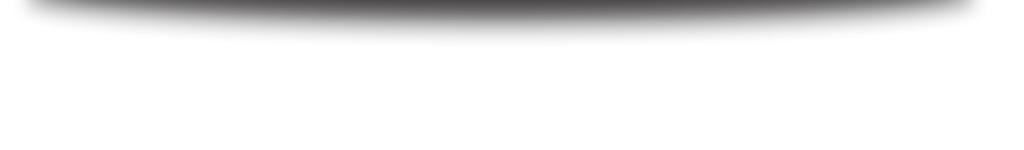 分享超连锁事业
展示计划之前
问不同的问题及了解他们的情况
FORM (从家庭、工作、娱乐及财务等方面切入话题，
让他们分享自己有哪些不顺心的事
你更容易赢得别人的信任如果您表现出对关心和热情，
以及对事业的信心
展现您的热情及远见
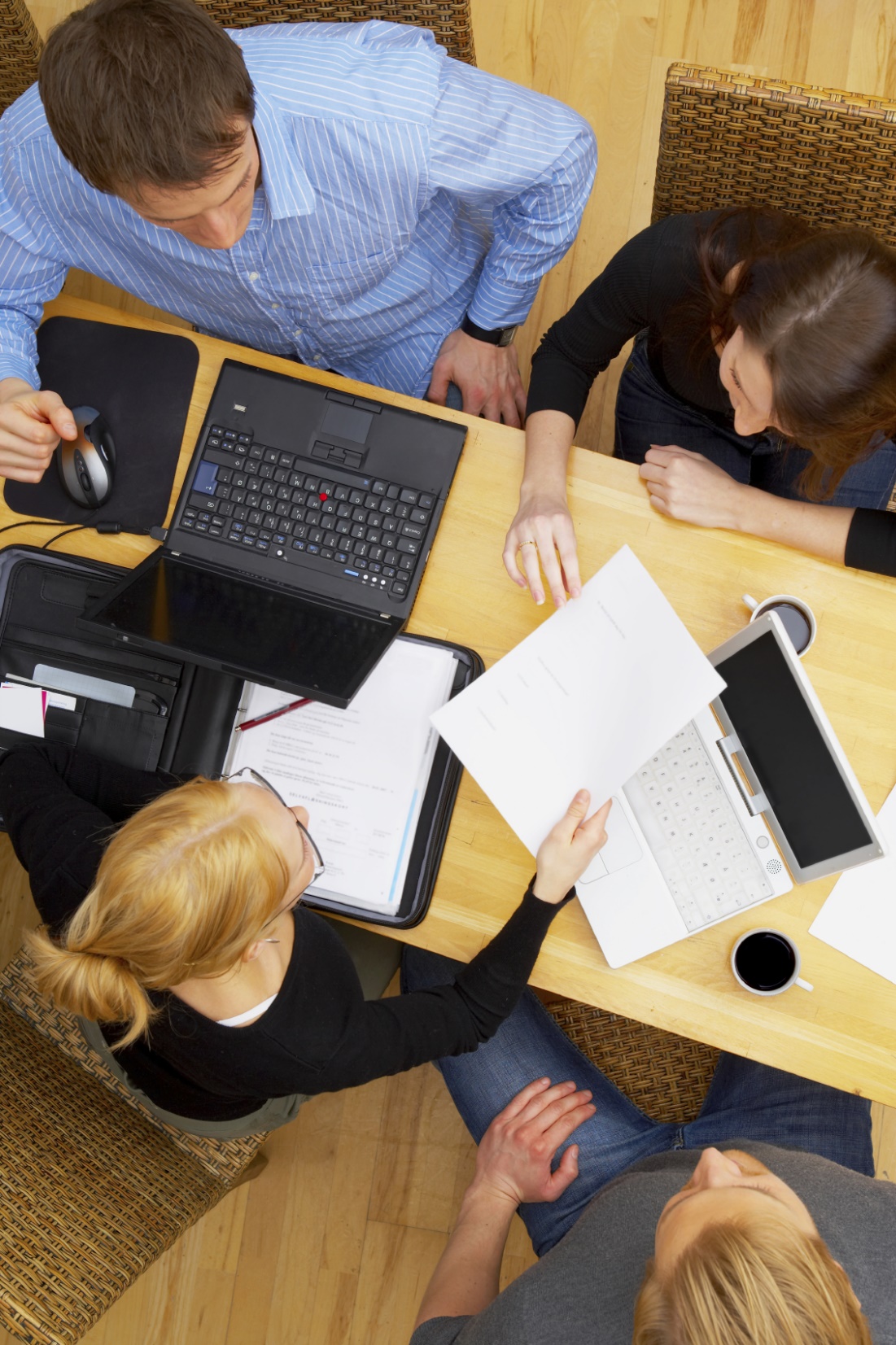 展示计划中
让他们知道您及您的团队都会支援他们（他们能享有这个事业的各项好处，在从事这个事业时并非孤立无援）
解释超连锁™系统如何帮助他们
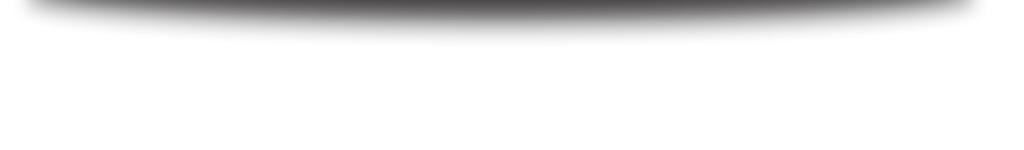 让他们知道有些人会有怀疑或负面批评
准备好问他们是否有兴趣开始事业或要了解更多
预约跟进会面
如果跟进会面已预订，这就是一个成功的会议
提前看好您的日程安排，方便预约下次会面
预约跟进会面来回答问题，
或协助新人起步
您要继续跟进，直至他们开始事业或明确表示不再感兴趣
让对方感到您的认真态度，争取48至72小时内预约下一次会面
预约跟进会面
如果是回答问题：
如果是协助他们起步：
销售会议门票
回答问题
预约登记日期
让他们引荐他们认识的人
协助首选10人合格
销售产品
销售会议门票
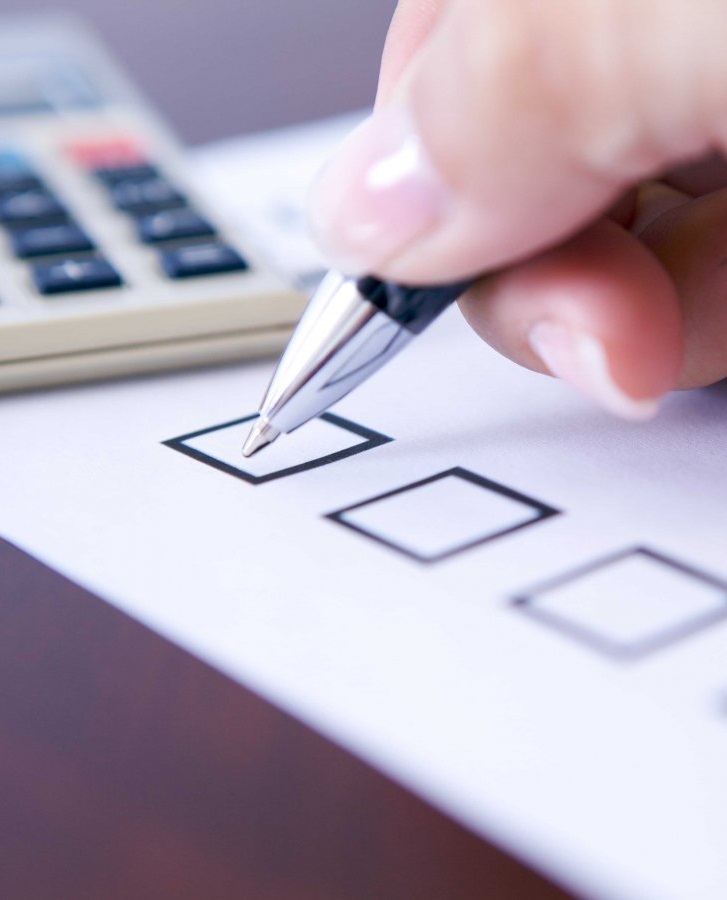 确认下一次约会
发送网络研讨会链接
发送有关 美安资料
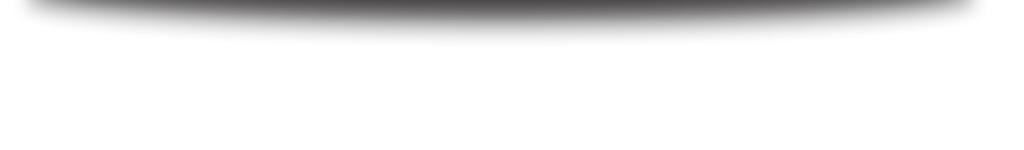 发送视频(YouTube, UnFranchise.MeetOn, Power Profiles)
WHAT TO DO BETWEEN APPOINTMENTS
安排三方通话
招募
Supervising Coordinator : Stephanie Ng